THIẾT KẾ BÀI HỌC PHÁT TRIỂN NĂNG LỰC HỌC SINH TIỂU HỌC
PGS TS Nguyễn Hữu Hợp
ĐHSP Hà Nội
0799.677.899
NỘI DUNG
1) Năng lực HS2) Thiết kế bài học phát triển năng lực HS
NĂNG LỰC HS CẦN ĐƯỢC HIỂU NHƯ THẾ NÀO?
Năng lực là giá trị, thuộc tính cá nhân.

 Trong DH, cần biến kiến thức, kỹ năng thành năng lực, tức giá trị cá nhân của HS.
Năng lực biểu thị qua quá trình và kết quả hoạt động.

 Cần coi trọng quá trình hơn kết quả (kiến thức, kỹ năng).
Năng lực gắn liền với bối cảnh cuộc sống.

 Nội dung DH cần gắn với bối cảnh cuộc sống (giả định hoặc thực tế).
Mối tương quan giữa kiến thức, kỹ năng và năng lực:
1) KT, KN là kết quả của quá trình phát triển NL.
2) KT, KN là cơ sở của quá trình phát triển NL.
3) KT, KN là thành phần của NL. 

 Hình thành kiến thức, kỹ năng cần được tiến hành song song với phát triển năng lực HS.
NĂNG LỰC HỌC SINH TIỂU HỌC
Năng lực là thuộc tính cá nhân được hình thành, phát triển nhờ tố chất sẵn có và quá trình học tập, rèn luyện, cho phép con người huy động tổng hợp các kiến thức, kĩ năng và các thuộc tính cá nhân khác như hứng thú, niềm tin, ý chí,... thực hiện thành công một loại hoạt động nhất định, đạt kết quả mong muốn trong những điều kiện cụ thể.
3 NĂNG LỰC CHUNG VÀ 7 NĂNG LỰC ĐẶC THÙ CỦA HS
1. Năng lực tự chủ và tự học
2. Năng lực giao tiếp và hợp tác
3. Năng lực giải quyết vấn đề và sáng tạo
4. Năng lực ngôn ngữ 
5. Năng lực toán học
6. Năng lực khoa học 
7. Năng lực công nghệ 
8. Năng lực tin học 
9. Năng lực thẩm mỹ 
10. Năng lực thể chất
DẠY HỌC PHÁT TRIỂN NĂNG LỰC HS
Xác định mục tiêu bài học
Lựa chọn và xây dựng nội dung bài học
Vận dụng phương pháp dạy học 
Vận dụng hình thức tổ chức dạy học
5) Đánh giá năng lực HSTH.
MỤC TIÊU BÀI HỌC PHÁT TRIỂN NĂNG LỰC
MỤC TIÊU BÀI HỌC PHÁT TRIỂN NĂNG LỰC HS
Mục tiêu dạy học phát triển năng lực gồm hai yếu tố là quá trình và kết quả:
                   HS                             KQ
 Quá trình: học sinh tư duy như thế nào, giải quyết vấn đề gì, làm gì, thực hiện hoạt động gì...
 Kết quả: học sinh đạt được kiến thức, kĩ năng, hành vi hay thái độ gì qua hoạt động.
 Ví dụ: Một mục tiêu bài “Diện tích hình tam giác”
Mục tiêu truyền thống: HS phát biểu được cách tính diện tích hình tam giác.
Mục tiêu phát triển năng lực: HS so sánh các diện tích hình tam giác và hình chữ nhật và từ đó khái quát hóa kết quả thành cách tính diện tích hình tam giác.
CÁCH XÁC ĐỊNH MỤC TIÊU PHÁT TRIỂN NĂNG LỰC
Xác định kết quả (kiến thức, kỹ năng...) cần đạt được ở HS qua hoạt động, bài học.
Dự kiến quá trình HS hoạt động (giải quyết vấn đề, tư duy, thực hiện các việc làm...) để đạt được kết quả đã xác định.
Diễn đạt mục tiêu: HỌC SINH + QUÁ TRÌNH + KẾT QUẢ.
Thực hành 
Xác định một mục tiêu của bài học tùy chọn.
NỘI DUNG BÀI HỌC PHÁT TRIỂN NĂNG LỰC
Nội dung bài học gắn với bối cảnh cuộc sống (gồm bối cảnh giả định và thực tiễn cuộc sống), mang tính trải nghiệm.
Nội dung mang tính phân hóa, vừa sức với học sinh.
Ví dụ: Nội dung thảo luận nhóm của bài “Khả năng kỳ diệu của lá cây”.
Quang hợp
Khí ô-xy
Hô hấp
 Nội dung học tập được khai thác từ nhiều nguồn thông tin khác nhau (internet, thực tiễn cuộc sống, sách giáo khoa, sách báo...).
Thực hành
Xây dựng nội dung cho một hoạt động phát triển năng lực HS (tùy chọn bài học, môn học).
PHƯƠNG PHÁP DẠY HỌC PHÁT TRIỂN NĂNG LỰC
Quán triệt các quan điểm 
phát triển năng lực đối với PPDH
1. Chú trọng đến PP tự học của HS
Hướng dẫn của GV.
Phương tiện, đồ dùng, sách vở, internet…
Trải nghiệm.
Nhóm, cá nhân.
 Ví dụ: Bài “Quả”.
2. Tổ chức việc học tập qua HĐ của HS
i) Khởi động: HS “hâm nóng”, tạo ra không khí học tập vui vẻ, thân thiện, gần gũi...
ii) Hình thành tri thức: HS giải quyết một vấn đề cụ thể, khái quát hóa kết quả thành kiến thức...
iii) Thực hành: HS vận dụng kiến thức vào việc thực hiện các bài tập, nhất là với nội dung gắn với các bối cảnh thực tiễn cuộc sống.
iv) Ứng dụng: HS vận dụng kiến thức, kỹ năng vào thực tiễn cuộc sống của mình, gia đình, cộng đồng.
v) Mở rộng: HS mở rộng nội dung bài học qua internet, thực tiễn cuộc sống, sách, báo...
VD: Vận dụng PP thảo luận nhóm vào việc dạy học bài “Lá cây”
Hình thành tri thức: Tìm hiểu các đặc điểm của một hay vài loại lá cây cụ thể; chia sẻ, báo cáo, so sánh kết quả, tổng hợp và khái quát hóa kết quả thành kiến thức về đặc điểm chung của lá cây. 
Thực hành: So sánh, phân biệt một số loại lá cây cụ thể, sự khác nhau các lá trên một cây xanh; phân loại các lá cây có ở vườn trường...
Ứng dụng: Điều tra các loại lá có cùng một hình dạng có ở địa phương...
3. Coi trọng việc phát triển tư duy của HS
Giải quyết các vấn đề.
Sử dụng các thao tác tư duy: phân tích, tổng hợp, so sánh, phân loại, hệ thống hóa, khái quát hóa, trừu tượng hóa, suy luận lô-gic…
VD: Vận dụng PP “Bàn tay nặn bột” cho bài “Nước có những tính chất gì?
NỘI DUNG: Nước có 9 tính chất
1) Trong suốt
2) Không màu
3) Không mùi
4) Không vị
5) Không có hình dạng nhất định
6) Chảy từ cao xuống thấp
7) Chảy lan ra khắp mọi phía
8) Thấm qua một số vật xốp
9) Hòa tan một số chất.
PPDH PHÁT TRIỂN NĂNG LỰC HS
Giải quyết vấn đề.
Thảo luận nhóm.
“Bàn tay nặn bột”.
Điều tra.
Tổ chức trò chơi.
Dự án.
Thực hành
Vận dụng một phương pháp cho một bài học tùy chọn.
HÌNH THỨC TỔ CHỨC DẠY HỌC PTNL
Các hình thức tổ chức dạy học
Quy mô HS: Toàn lớp, tổ, nhóm, cá nhân.
Không gian: Trong lớp, tại hiện trường.
Thời gian: Nội khóa, ngoại khóa.
Tính chất HĐ: Học tập, lao động, vui chơi, công tác XH…
Cấu trúc kế hoạch bài học phát triển NL HS
Mục tiêu bài học
Tài liệu, phương tiện
Các hoạt động dạy học của bài 
     Khởi động
     Hình thành tri thức
     Thực hành
     Ứng dụng
     Mở rộng
Thực hành 
     Thiết kế một hoạt động cho bài học, môn học tùy chọn.
KIỂM TRA, ĐÁNH GIÁ NĂNG LỰC HS
Nội dung kiểm tra, đánh giá
 Những biểu hiện của các năng lực (gồm các năng lực chung và năng lực đặc thù).
 Quá trình tư duy của HS đi đến kết quả.
 Kết quả:
+ Những ưu điểm, mặt tích cực. 
+ Những nhược điểm, sai sót (nếu có).
+ Nguyên nhân của những sai sót, hạn chế đó.
+ Cách sửa chữa, khắc phục các sai sót, hạn chế.
 Yếu tố khích lệ, động viên (xoa đầu, vỗ vai, mỉm cười...).
 Đánh giá quá trình quan trọng hơn kết quả.
Qui trình kiểm tra, đánh giá năng lực qua bài làm của HỌC SINH
1. Kiểm tra
2. Xử lý thông tin
3. Ra quyết định, nhận xét
4. Định hướng, điều chỉnh
PHƯƠNG PHÁP, KĨ THUẬT ĐG NĂNG LỰC
Vấn đáp
Đối thoại 
Tự đánh giá
Đánh giá đồng đẳng
Quan sát
Tự luận
Trắc nghiệm khách quan.
Thực hành 
    Đánh giá bài làm của HS trong lớp với bài toán tính diện tích cái sân hình chữ nhật có chiều dài 4m, chiều rộng 30dm.
Xin cảm ơn các thầy cô!




Liên hệ: Nguyễn Hữu Hợp
ĐT: 0799.677.899
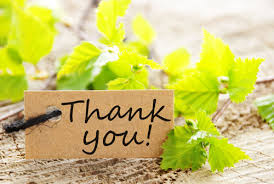